Status plasma preparation
transformer re-installation w/ connections and approval (high voltage tests) finished
issues in local (short-circuited) commissioning last week due to failure in secondary winding cables
finding and fixing the issue took last week
local commissioning finished yesterday, currently connection to magnet system ongoing
cSS validation and integral commissioning Wed.-Fri. this week
we don’t expect further delays of plasma operation  

Mo. glow discharge cleaning and every morning next week (TH access restricted to ~7:30-8:00)
SO-I planning on logbook
1st week centric on establishment of plasma discharge in He, no NBI
first boronization Fri. next week (only affects radiation protection area)
2nd week start of NBI; CCB this week to clarify validation of HST protection system
03.09.2024
1
general GL meeting
SO-I phase
goal is to test all heating and diagnostics systems
monitoring of important systems (as per board DP) by T. Wegner and presentation in weekly CCG meeting (Mo. 9:00)
first low-B startup tests in 3rd week – ICRH and ECRH (likely assisted by NBI)

tests of ECRH power stabilization and parallel gyrotron operation on single PSM
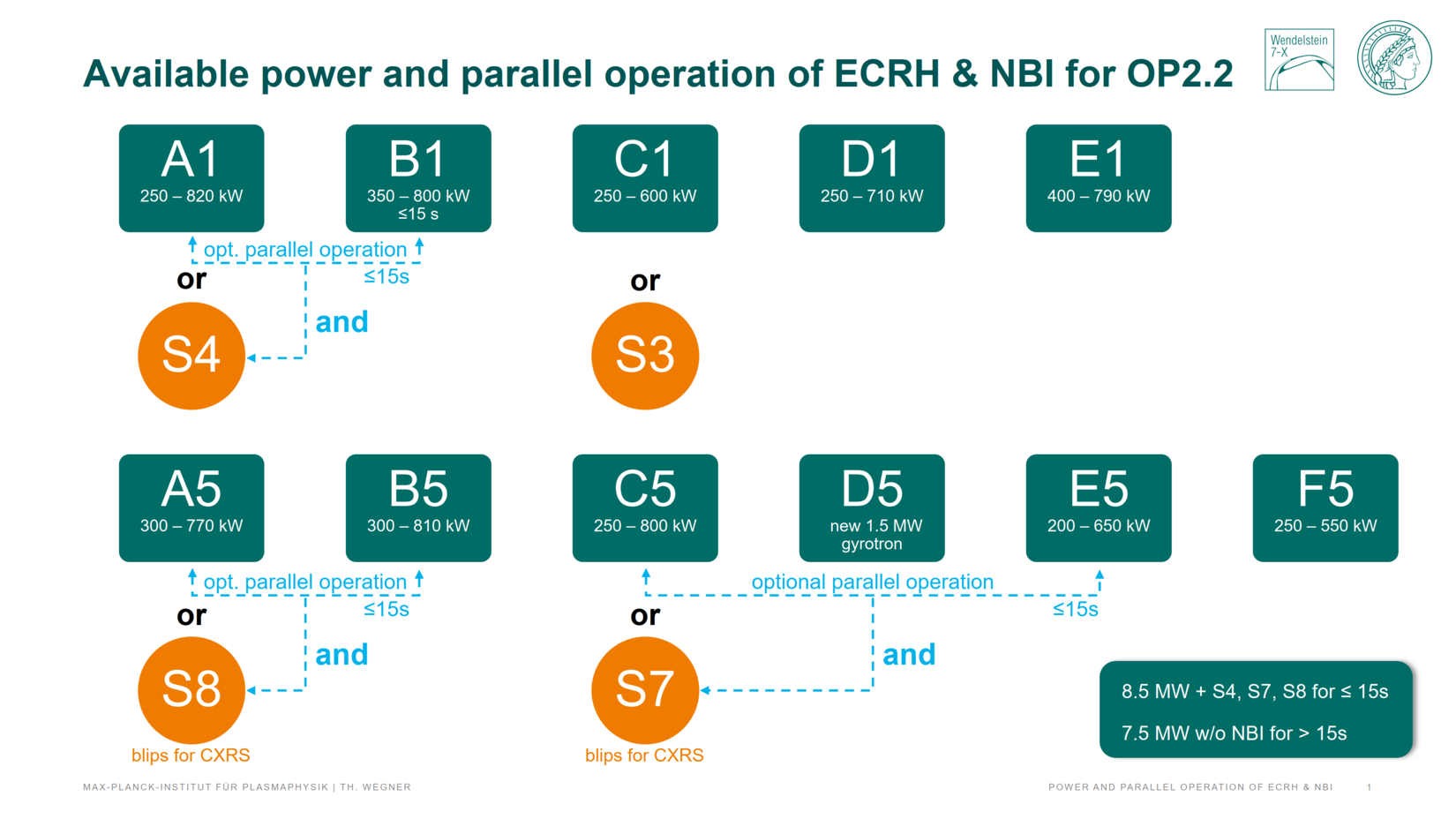 03.09.2024
2
general GL meeting
Towards OP 2.4
board DP to prioritize CoDaC work packages
discussions on how to reduce/handle work load during MP 2.4
after OP2.3 discussion on CAT format and how to improve efficiency

ongoing: how to handle reduction of DoE funding for W7-X
current issues with manning of diagnostics systems?
other implications for the upcoming 3 years?
03.09.2024
3
general GL meeting